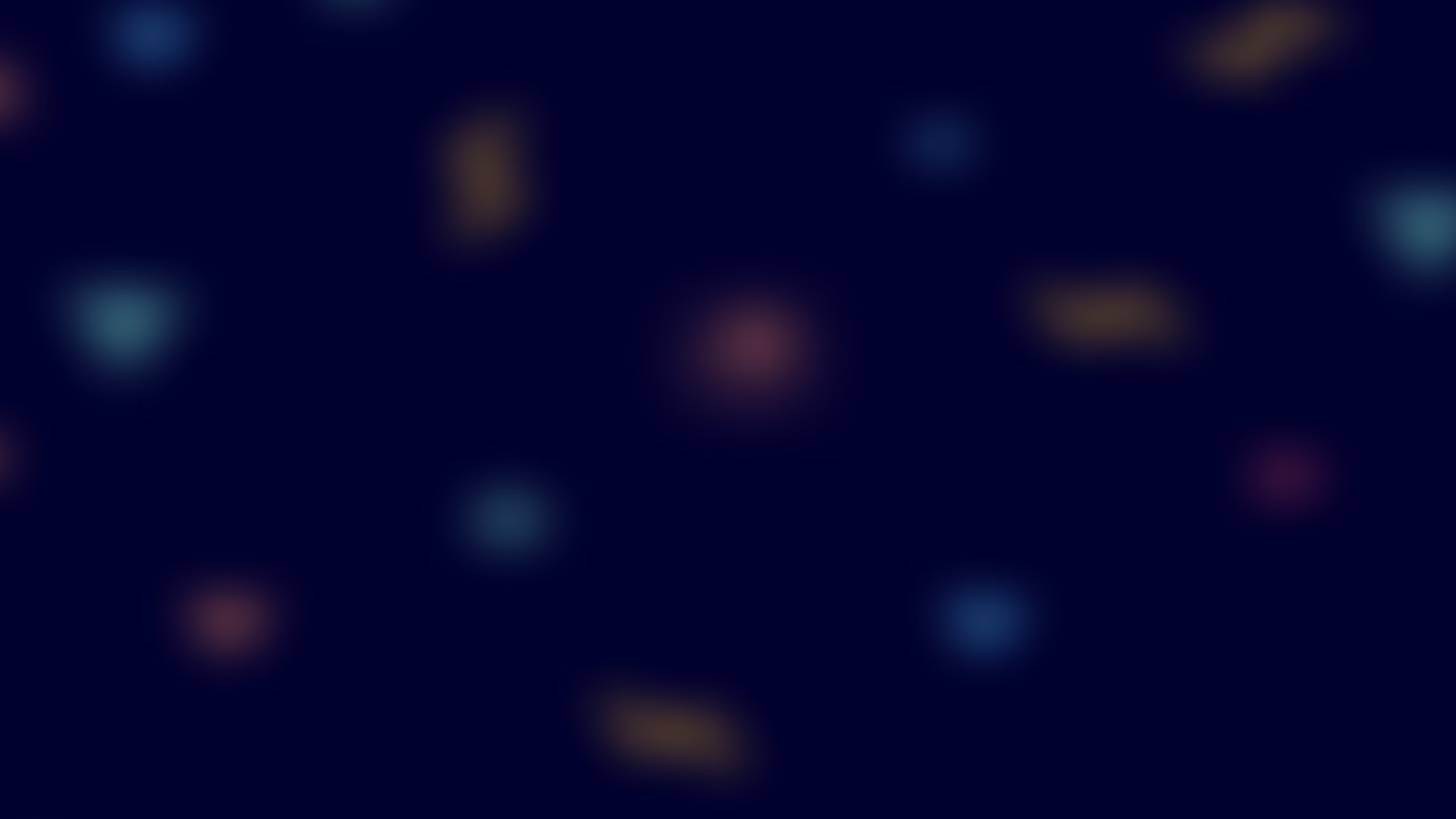 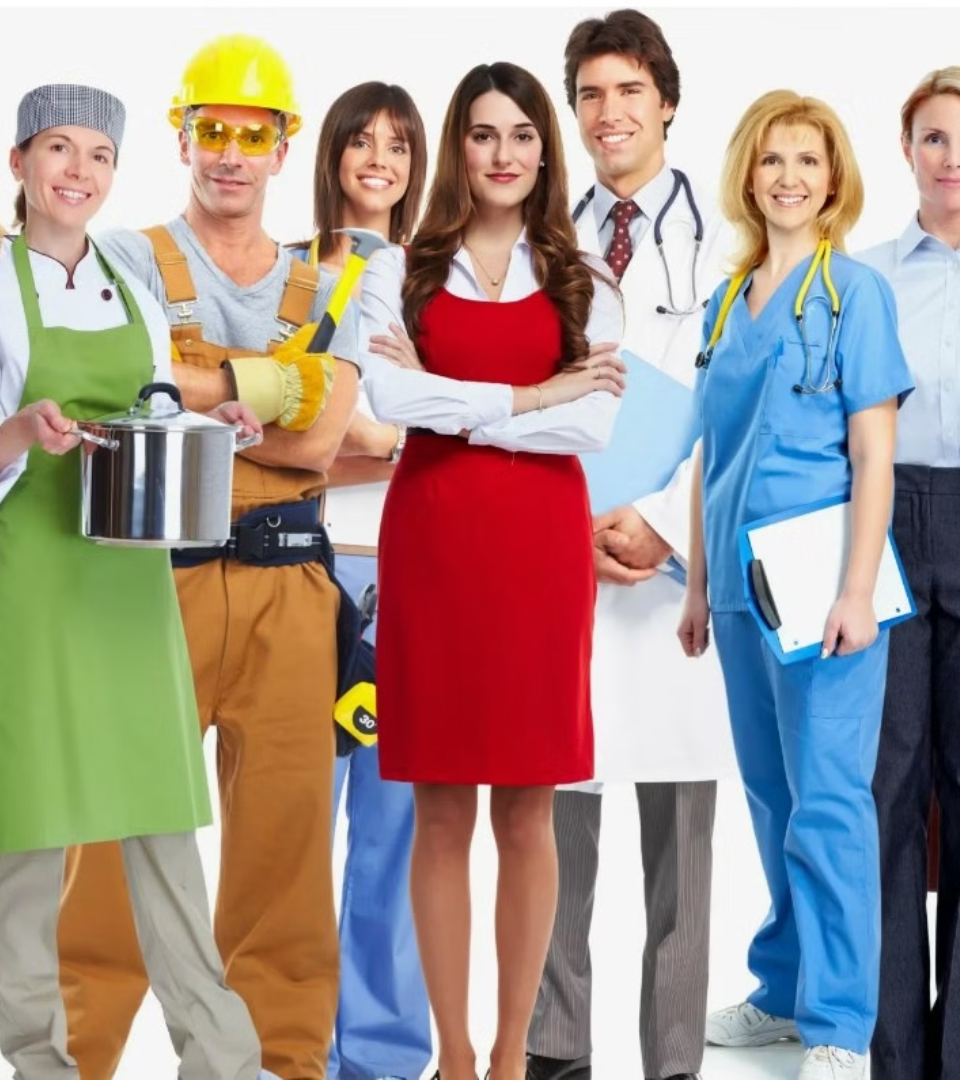 Открой свое будущее: Тематическое профориентационное занятие
newUROKI.net
Добро пожаловать на наше тематическое профориентационное занятие «Открой свое будущее»! Эта серия занятий поможет вам разобраться в мире профессий и сделать осознанный выбор своего будущего пути.
Презентация профориентационного урока: "Тема 2. Тематическое профориентационное занятие «Открой свое будущее»"
«Новые УРОКИ» newUROKI.net
Всё для учителя – всё бесплатно!
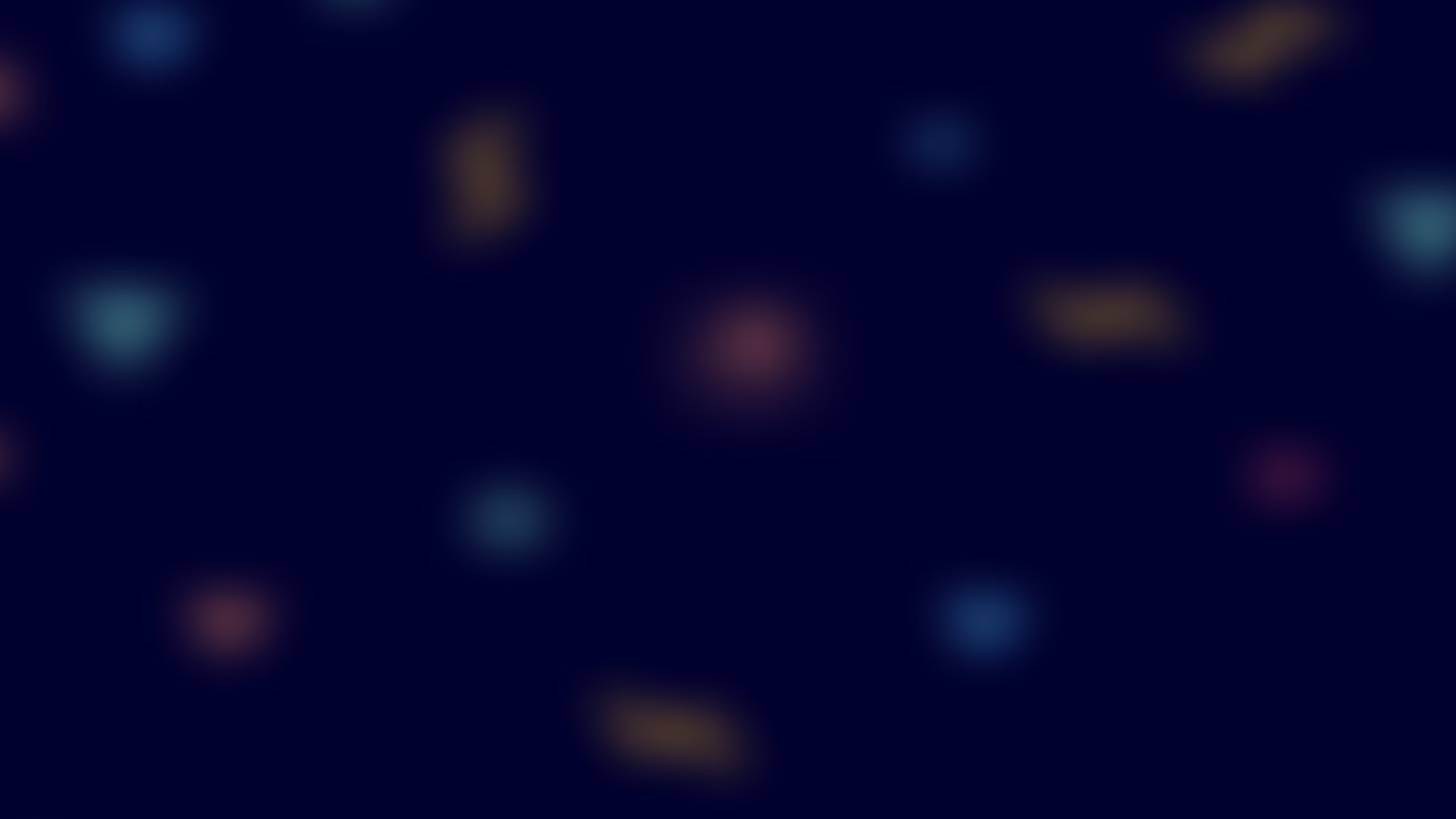 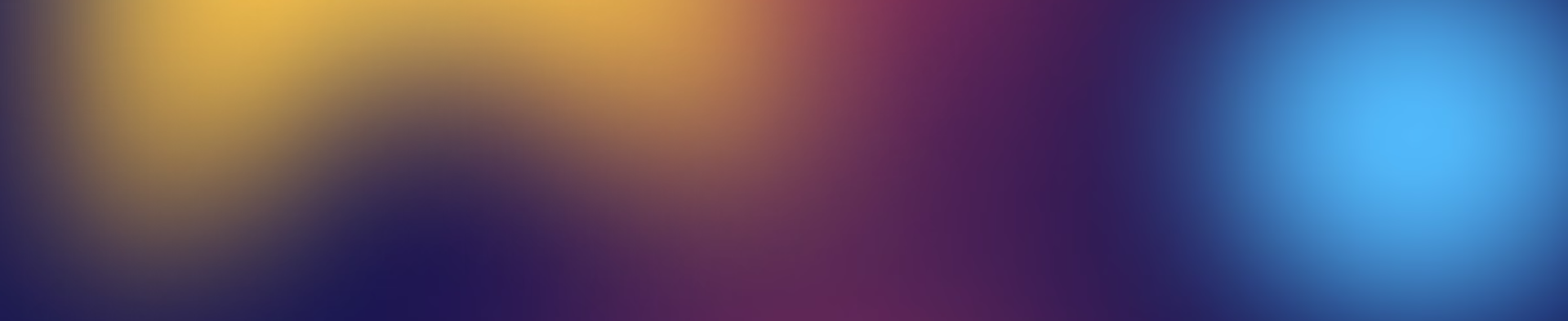 newUROKI.net
Вводная часть
На протяжении нашей жизни мы делаем множество выборов, которые определяют наш путь. Один из самых важных выборов - это выбор профессии. Профессия - это не просто работа, это то, чем мы занимаемся большую часть нашей жизни, то, что приносит нам удовлетворение и позволяет реализовать наш потенциал.
Профориентация - это процесс, который помогает разобраться в мире профессий, понять свои интересы и способности, а также найти ту профессию, которая идеально подходит именно вам.
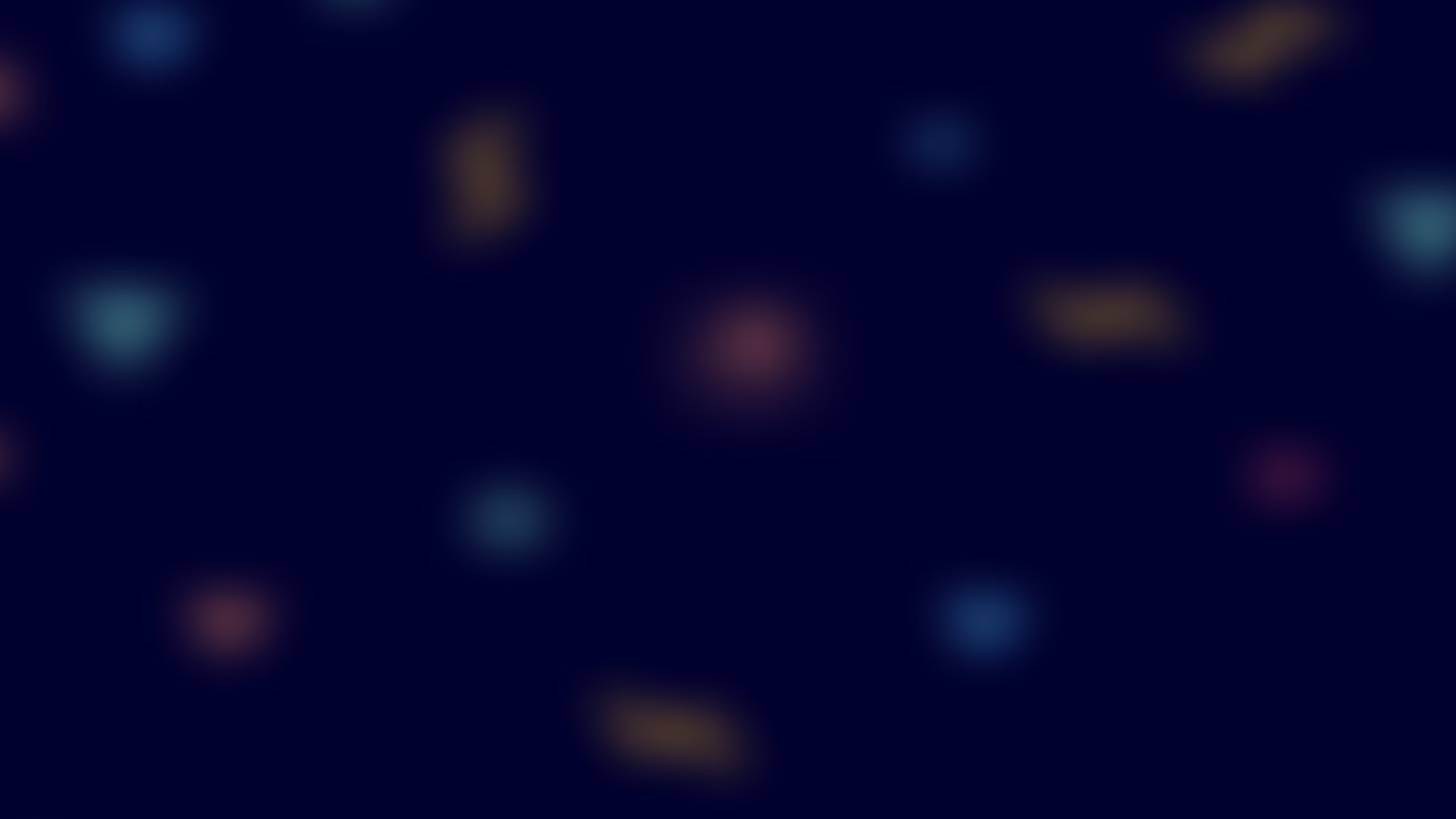 newUROKI.net
6 класс: Основы выбора профессии
Знакомство с миром профессий
Изучение своих интересов
1
2
В шестом классе вы только начинаете задумываться о своем будущем. Важно начать с расширения кругозора, познакомившись с различными профессиями, их особенностями и требованиями.
Какими предметами вы больше всего интересуетесь? Что вам нравится делать в свободное время? Подумайте о своих увлечениях и хобби, они могут стать подсказкой при выборе будущей профессии.
Определение своих талантов
Развитие навыков
3
4
У каждого человека есть свои таланты и способности. Подумайте, в чем вы действительно хороши? Что у вас получается легко и с удовольствием?
Развитие навыков - это важный шаг в профориентации. Посещайте кружки, участвуйте в различных проектах, развивайте свои коммуникативные навыки, умение работать в команде и решать задачи.
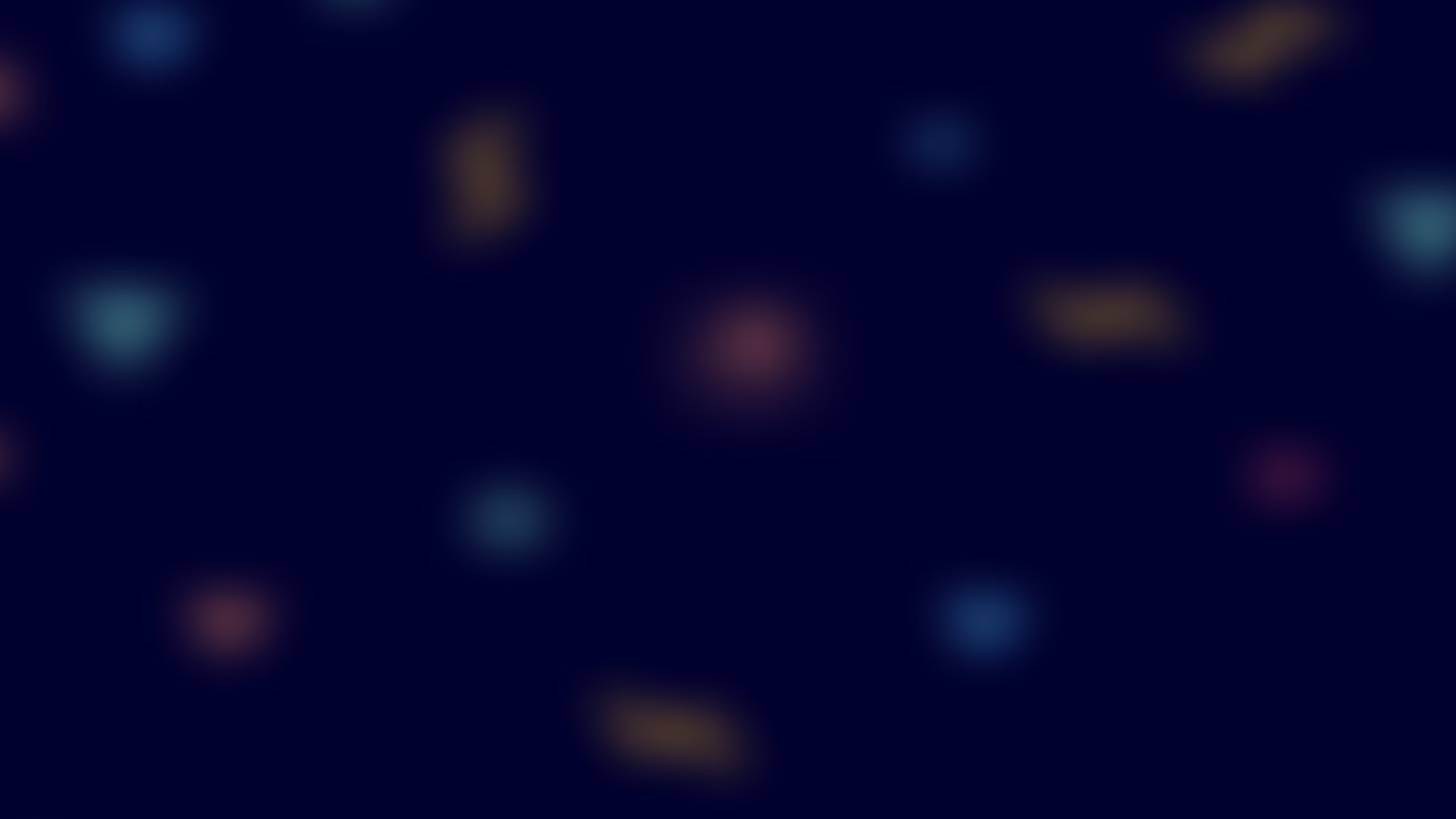 newUROKI.net
7 класс: Профили обучения и их значение
Естественно-научный профиль
Гуманитарный профиль
Технологический профиль
Если вам нравится история, литература, языки, обществознание, то гуманитарный профиль может стать вашим выбором. Профессии в этой сфере связаны с общением, анализом, преподаванием, журналистикой.
Технологический профиль ориентирован на развитие навыков работы с техникой, программированием, дизайном, робототехникой. Если вы увлечены современными технологиями, этот профиль - для вас.
Этот профиль подойдет вам, если вы интересуетесь естественными науками - физикой, химией, биологией, математикой. В будущем вы можете выбрать профессии, связанные с наукой, медициной, технологиями.
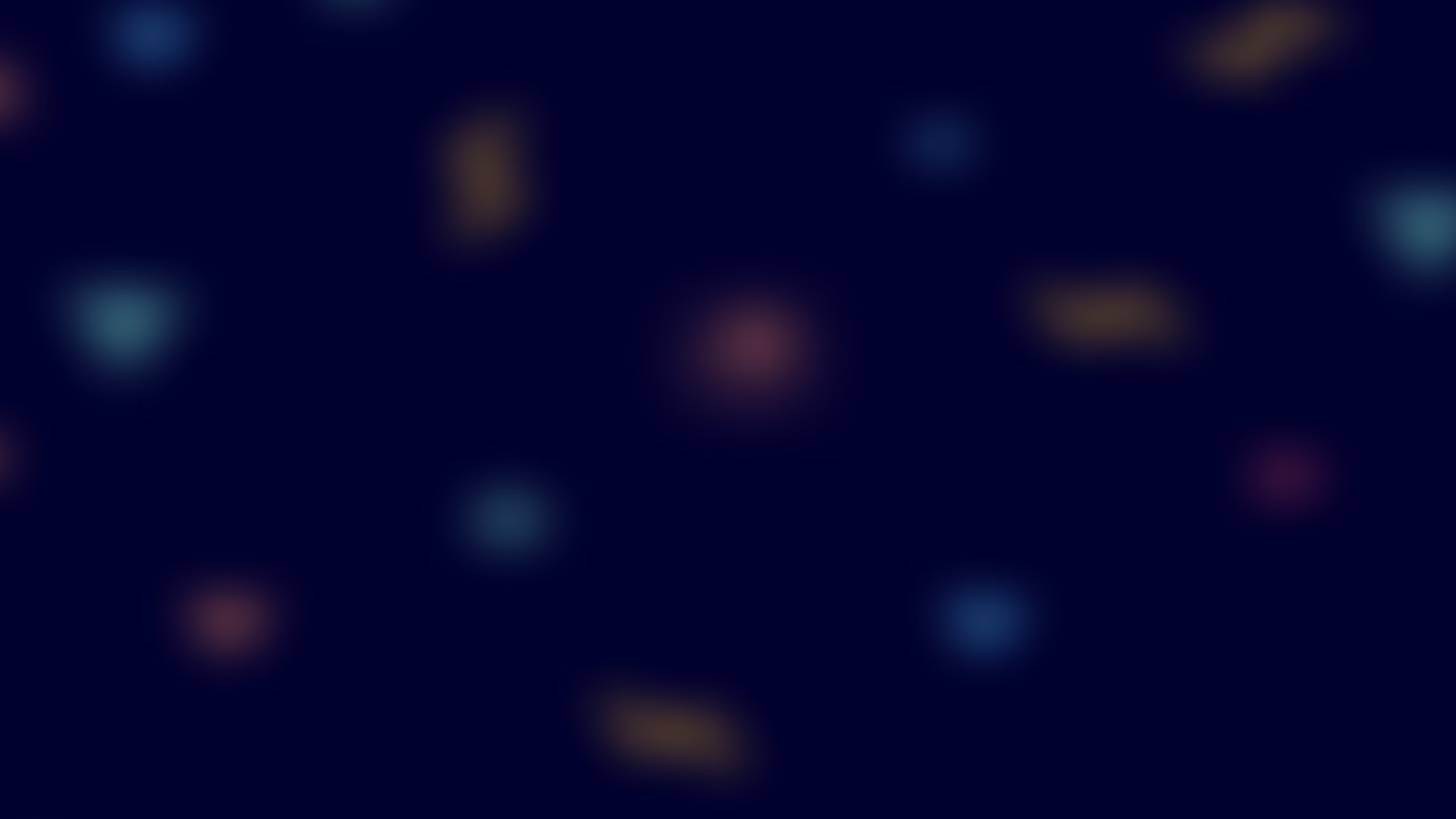 newUROKI.net
8 класс: Личные качества и профессиональные навыки
Личные качества
Профессиональные навыки
Ответственность
Работа в команде
Коммуникабельность
Решаемость задач
Креативность
Аналитические навыки
Упорство
Управление временем
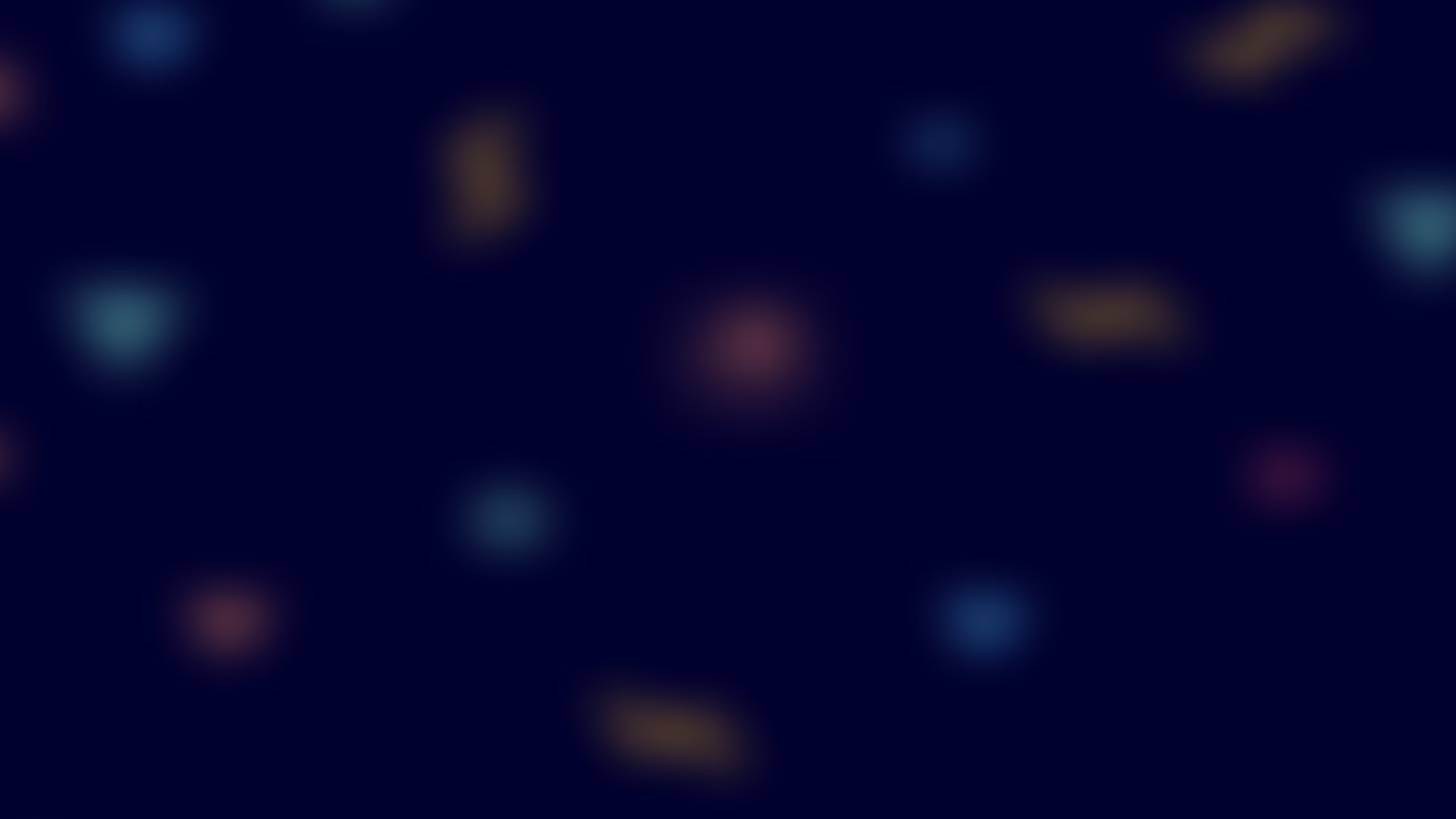 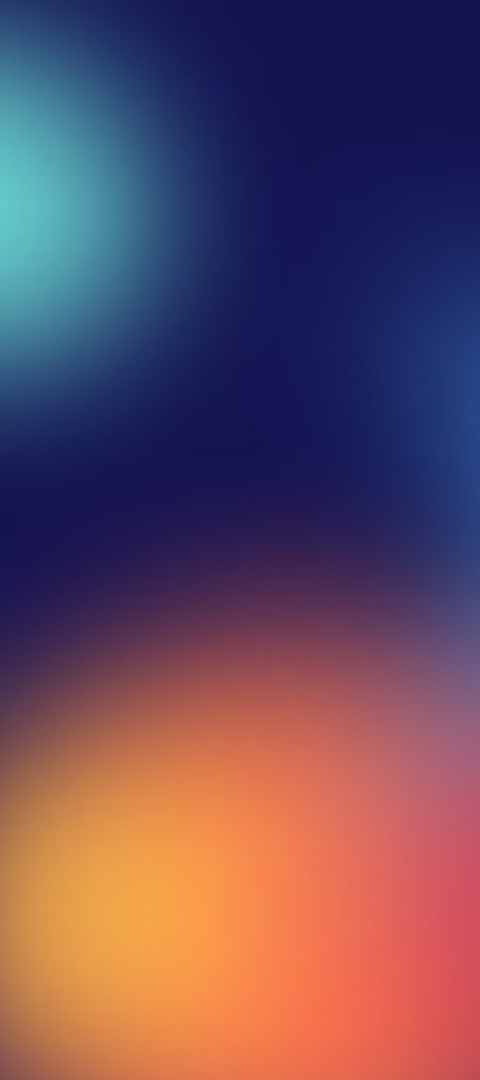 newUROKI.net
9 класс: Образовательные пути после 9 класса
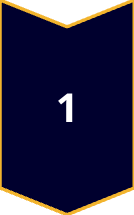 Продолжение обучения в школе
Вы можете продолжить свое обучение в школе, получая среднее общее образование, которое станет отличной базой для будущей карьеры.
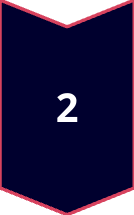 Профессиональное образование
Для тех, кто готов освоить выбранную профессию уже после 9 класса, существует система профессионального образования, включающая колледжи и техникумы.
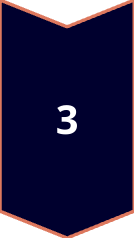 Подготовка к поступлению в вуз
Если вы планируете получить высшее образование, вам необходимо начать подготовку к поступлению в вуз. Это может включать усиленное изучение школьных предметов, посещение подготовительных курсов, сдачу ЕГЭ.
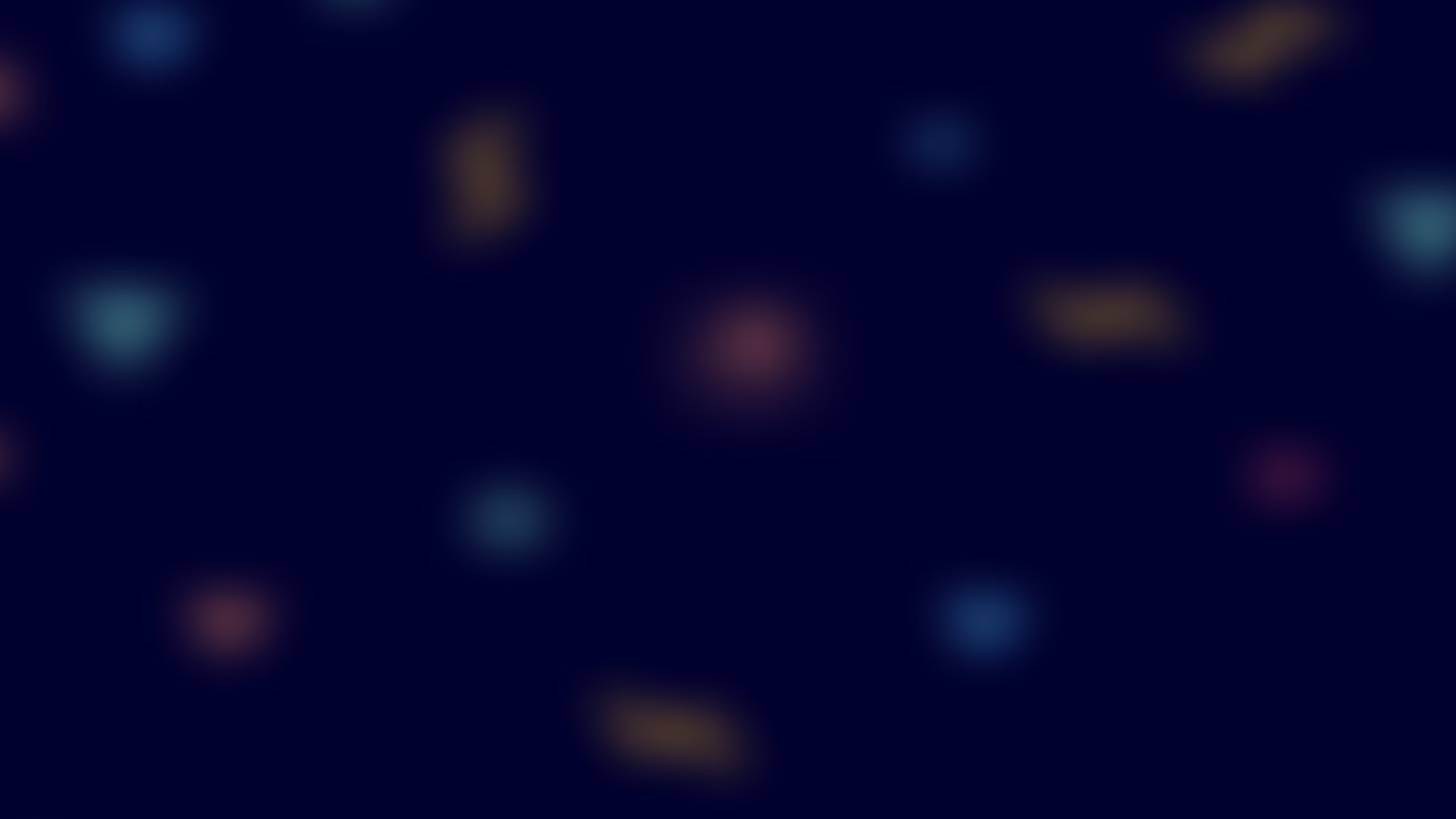 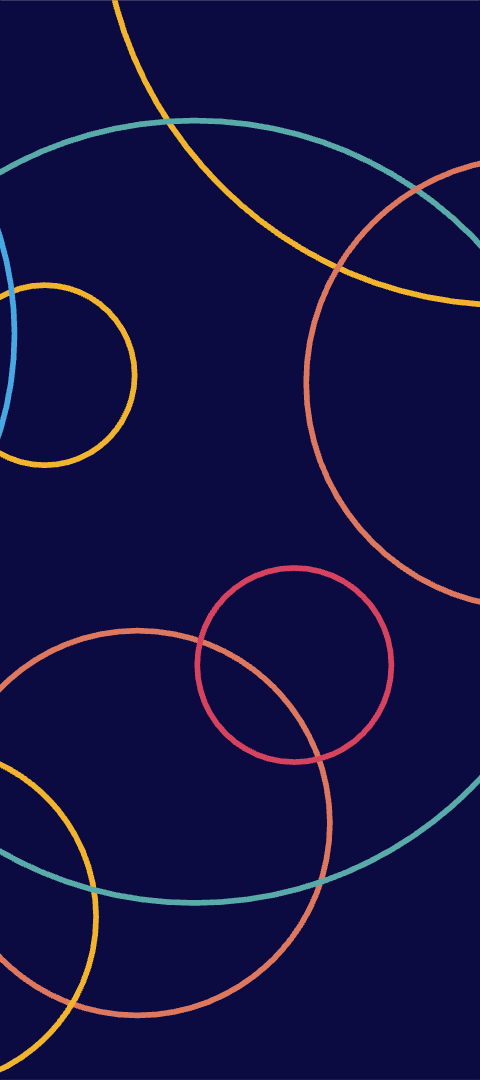 newUROKI.net
10 класс: Структура высшего образования
Бакалавриат
Магистратура
Это первый уровень высшего образования, который длится 4 года и позволяет получить квалификацию бакалавра.
Это второй уровень высшего образования, который длится 2 года и позволяет получить квалификацию магистра.
Аспирантура
Докторантура
Аспирантура - это программа, которая готовит к научной деятельности. Она длится 3-4 года и позволяет получить степень кандидата наук.
Докторантура - это высшая ступень научного образования, которая длится 3-5 лет и позволяет получить степень доктора наук.
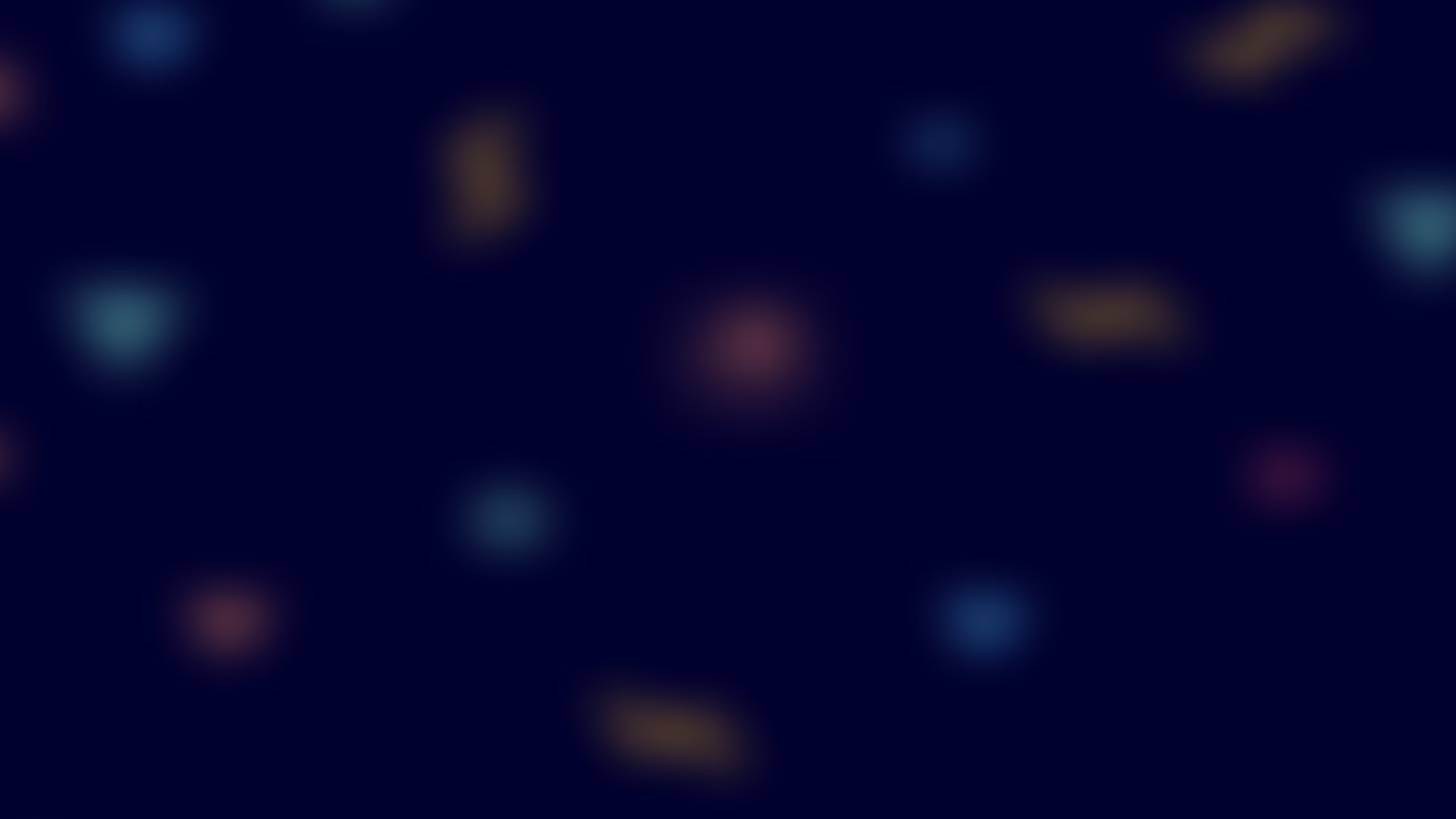 newUROKI.net
11 класс: Персональный карьерный путь
Выбор профессии
1
К 11 классу вы должны иметь представление о том, какая профессия вам интересна.
Поиск информации о профессии
2
Изучите информацию о выбранной профессии - требования, образование, перспективы, возможности для карьерного роста.
Постановка целей
3
Определите свои цели в выбранной профессии, что вы хотите достичь в будущем.
Разработка плана действий
4
Составьте план действий, как вы будете двигаться к своим целям.
Поиск стажировок и работы
5
Начните поиск стажировок и работы в выбранной сфере, чтобы получить практический опыт.
Постоянное развитие
6
В современном мире важно постоянно развиваться, учиться новому, чтобы быть успешным в выбранной профессии.